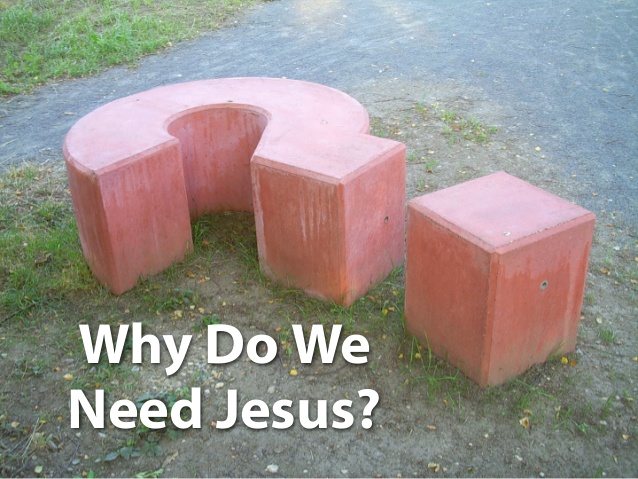 Churchofchristtucson.org
Why Do We Need Jesus?
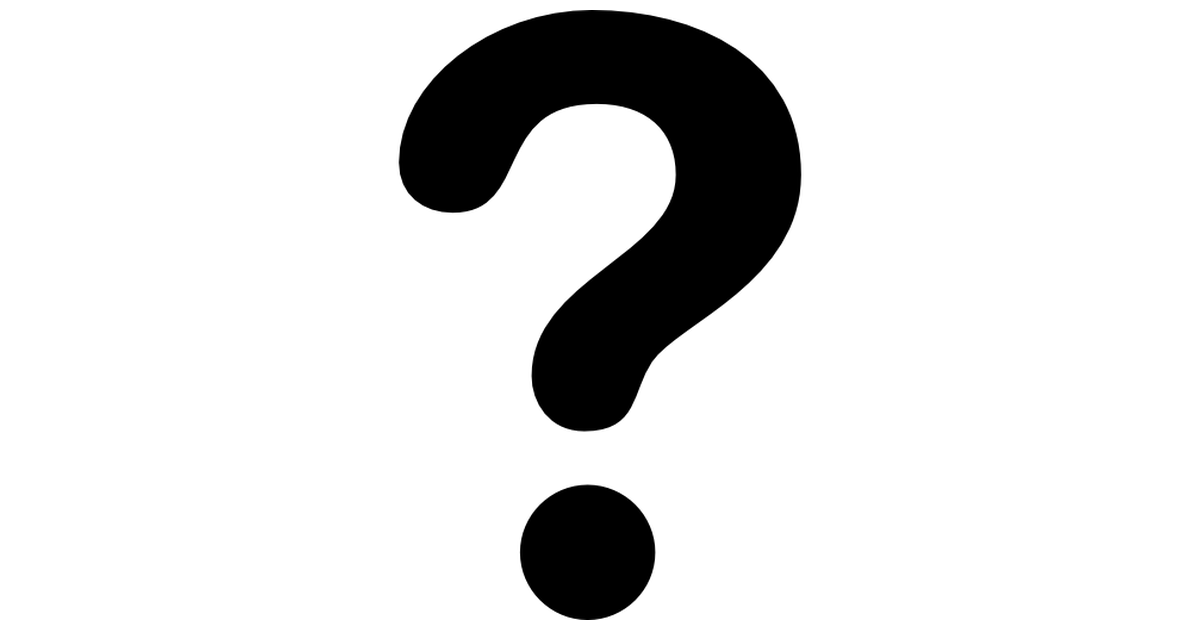 Because religion is not the answer                                Duet. 7:4; Lev. 9:5, 18:3
 Moral codes are not the answer Daniel 6:6-7
 Following your heart is not the answer                      Prov. 16:25
Just doing good is not the answer                        Isa. 5:20; Titus 3:5
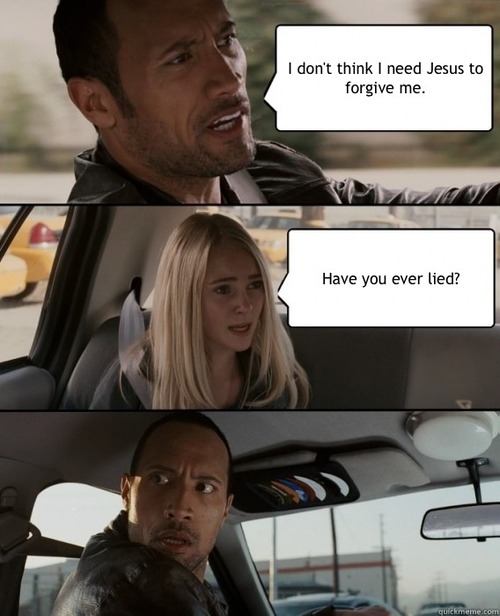 Doing Good is Not the Answer
Why Do We Need Jesus?
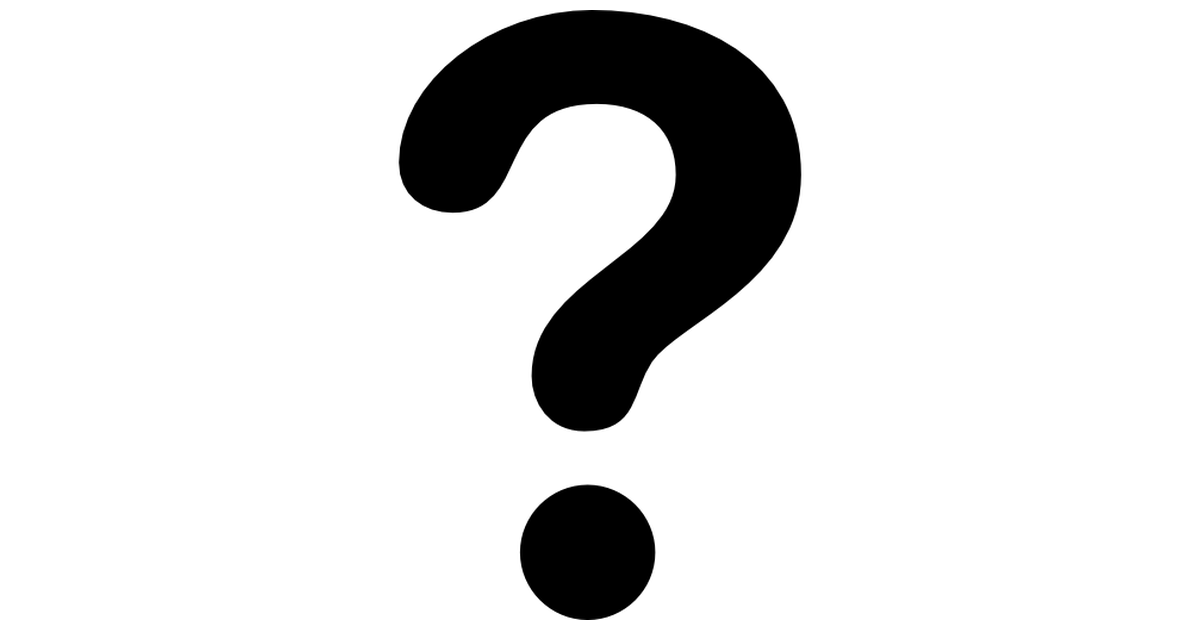 A private faith will not save us                                  James 2:14-15, 2:19; John 12:42-43
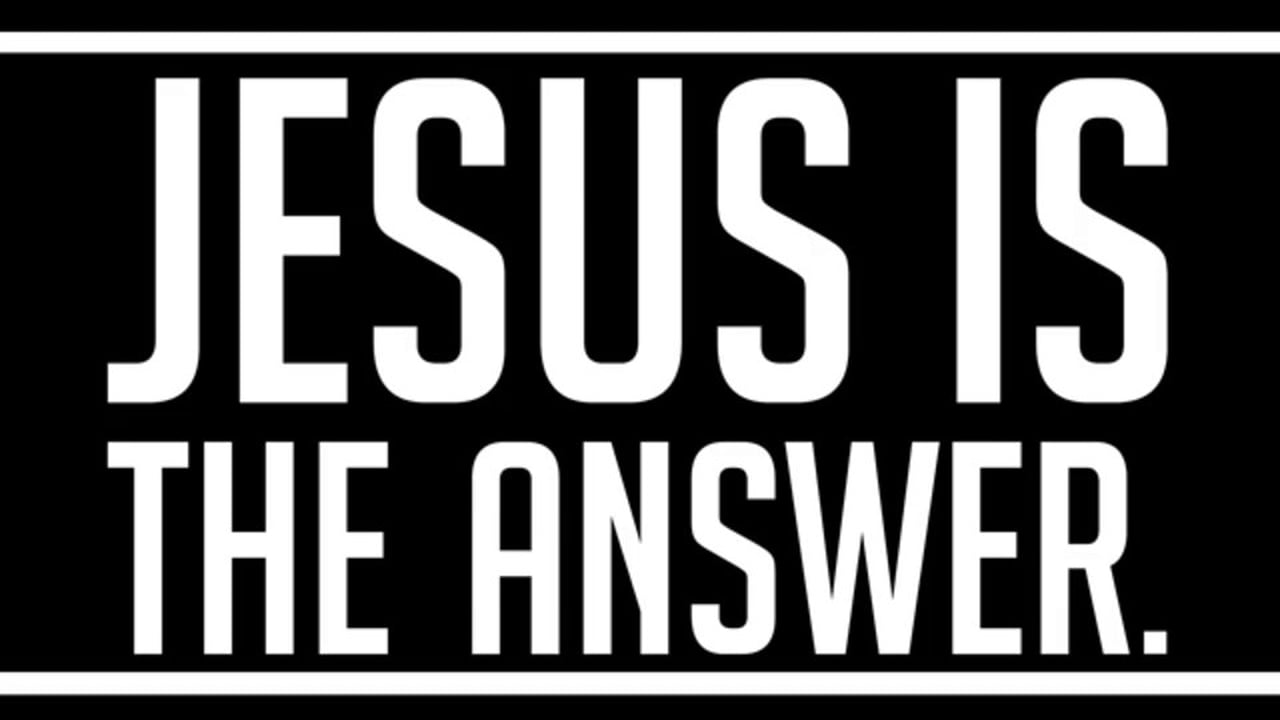 Why Do We Need Jesus?
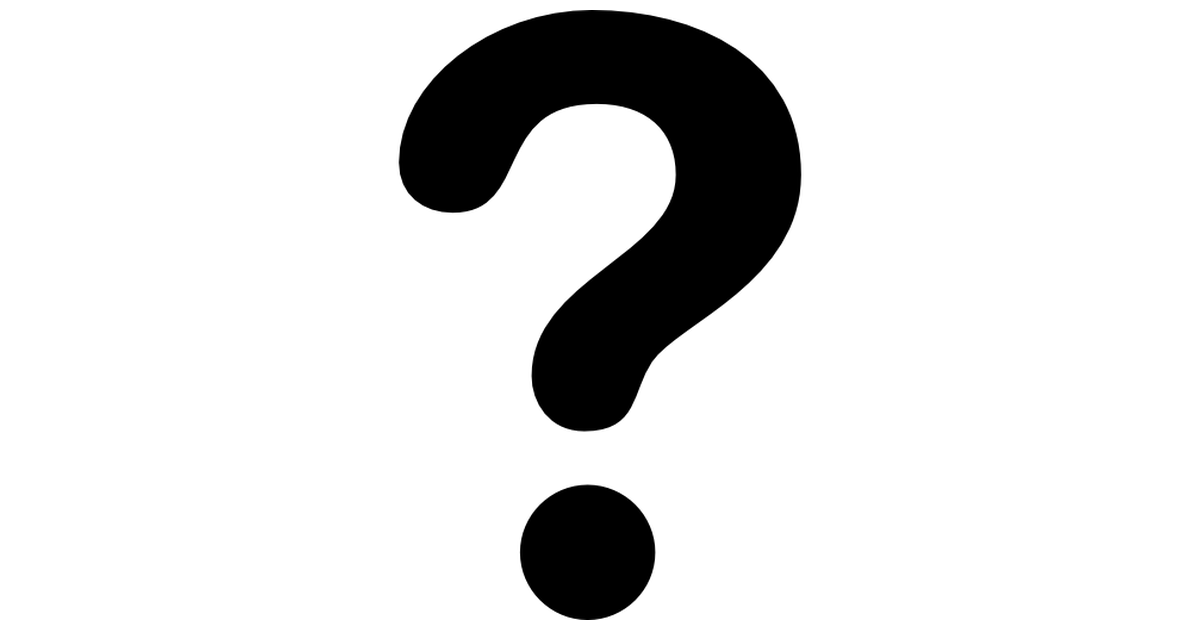 Explained God to Us                                                 John1:8; Matt. 9:36, 6:5, 7:22-23; John 12:48; Luke 19:10
Gave us truth                                                                        Jude 3; John 17:17; John 1; Matthew 11:28; John 14:6
To save us                                                                  Isa.59:2; Rom. 3:23; Heb. 10:4; 1 Peter 3:18ff
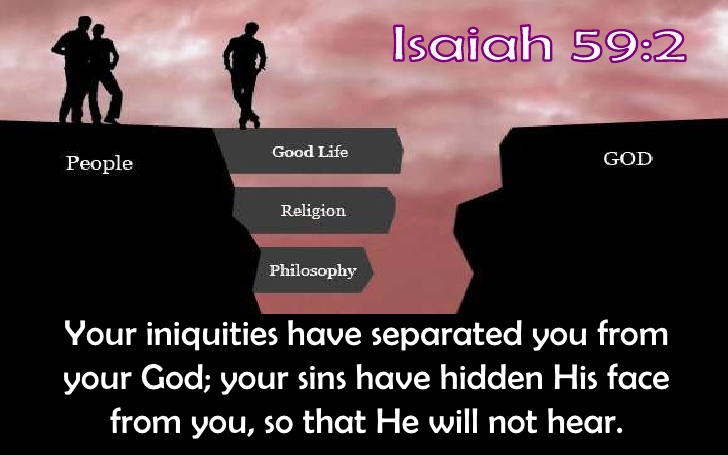